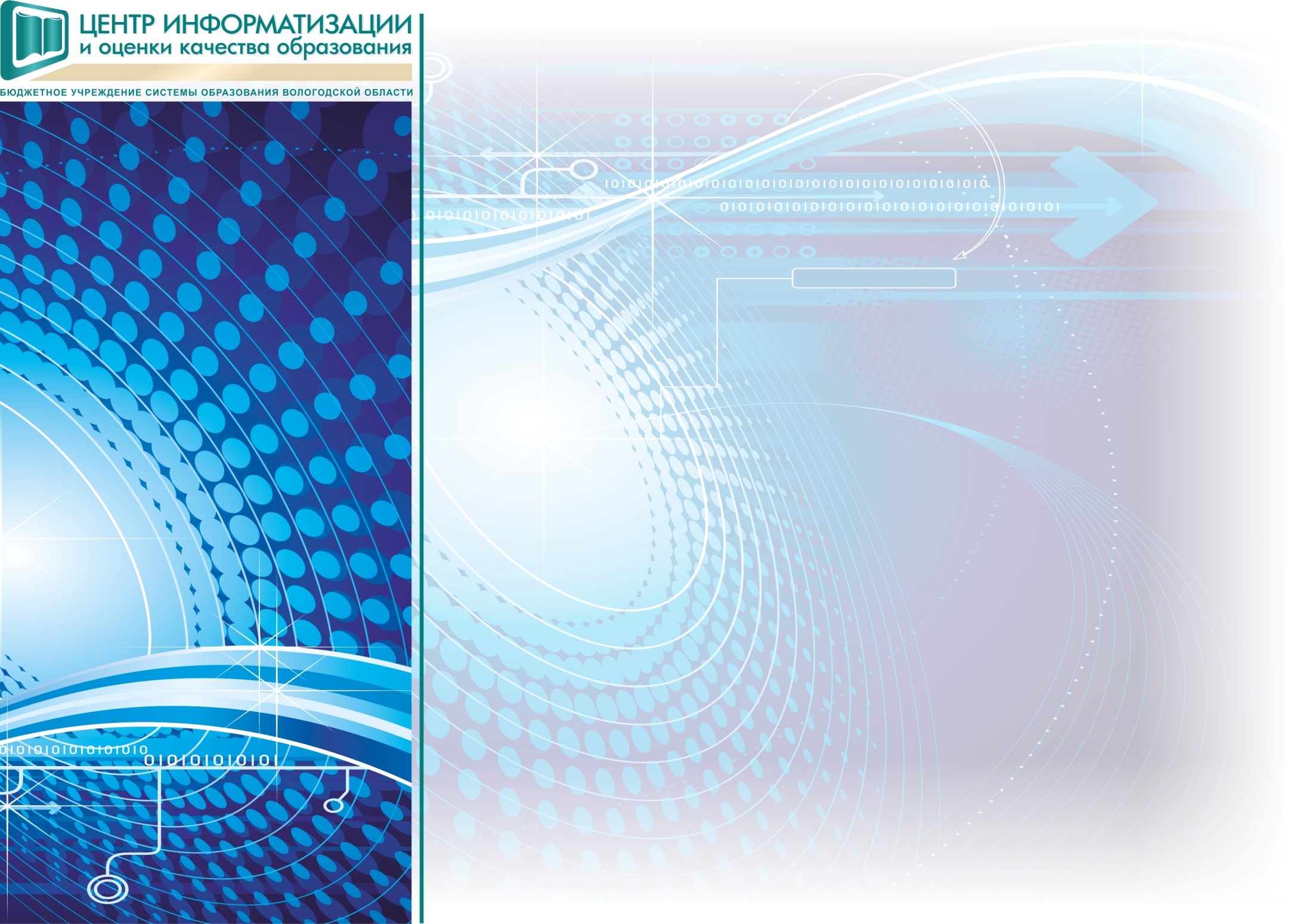 Организация взаимодействия  
БУСОВО «Центр информатизации и оценки качества образования» с органами управления образованием муниципальных районов и городских округов по основным направлениям деятельности
в 2016 году
НАЗВАНИЕ ПРЕЗЕНТАЦИИ
Несговорова Ольга Юрьевна, 
директор
[Speaker Notes: Центр информатизации и оценки качества образования Вологодской области очень тесно взаимодействует с управлениями образований, образовательными организациями области. В 2014-2015 году произошли изменения, как в структуре Центра, так и в кадровом составе. Поэтому в своем выступлении я остановлюсь на задачах, которые стоят перед Центром в 2016 году и основных направлениях взаимодействия.]
Основные направления работы
«Центра информатизации и оценки качества образования»
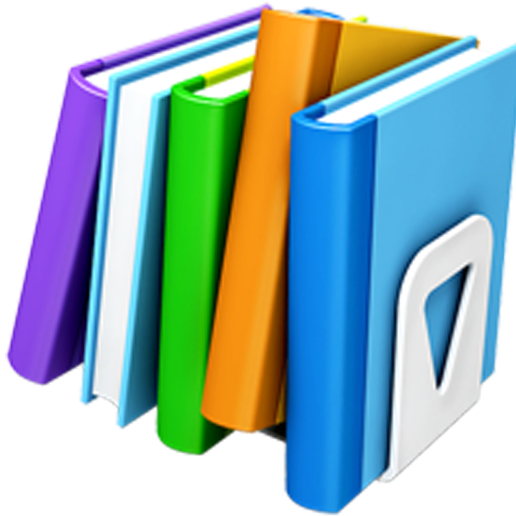 Технологическое сопровождение государственной итоговой аттестации
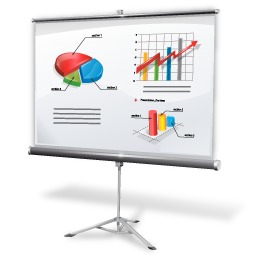 Организация мониторинговых исследований и аналитическая деятельность
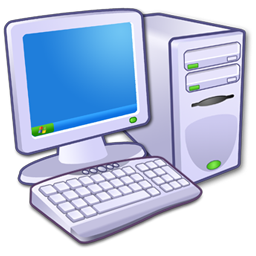 Техническое сопровождение и администрирование информационных ресурсов
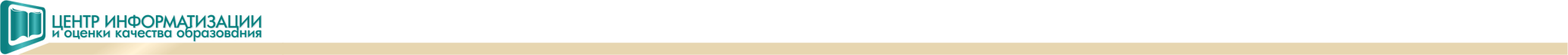 2
[Speaker Notes: Среди основных направлений взаимодействия можно выделить три:
Это
Технологическое сопровождение государственной итоговой аттестации
Организация мониторинговых исследований и аналитическая деятельность
Техническое сопровождение и администрирование информационных ресурсов]
Технологическое сопровождение государственной итоговой аттестации
Задачи
Организационное и информационно-технологическое, в том числе инструктивно-методическое обеспечение организации и проведения государственной итоговой аттестации физических лиц, освоивших образовательные программы среднего  общего образования (ГИА-11)
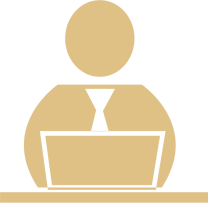 Организационное и информационно-технологическое, в том числе инструктивно-методическое обеспечение организации и проведения государственной итоговой аттестации физических лиц, освоивших образовательные программы основного общего образования (ГИА-9)
Образование и наука: 
Проведение государственной итоговой аттестации физических лиц, освоивших образовательные программы основного общего образования или среднего общего образования
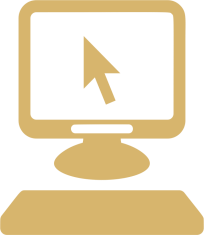 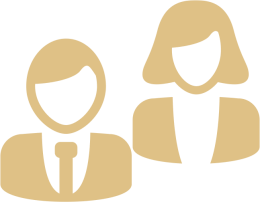 Отдел организации государственной итоговой аттестации
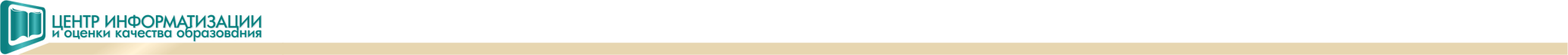 3
[Speaker Notes: Задачи, которые стоят перед Центром в рамках первого направления это:
Организационное
Информационно-технологическое
Инструктивно-методическое 
Сопровождение ГИА

Координация деятельности возложена на отдел организации государственной итоговой аттестации в рамках выполнения государственного задания в соответствии с ведомственным перечнем работ и услуг]
Задачи отдела
Информирование участников государственной итоговой аттестации, в том числе взаимодействие со СМИ
Разработка инструктивно-методических материалов
Организация технологического сопровождения ГИА (видеонаблюдение, электронные подписи, инфраструктура устных частей экзаменов)
Организация подготовки специалистов, задействованных в проведении ГИА
Организация формирования региональных информационных ресурсов
Организация системы общественного наблюдения
Организация деятельности создаваемых для проведения ГИА структур (ГЭК, ПК, КК)
Обработка материалов
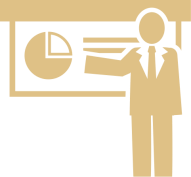 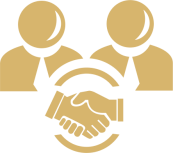 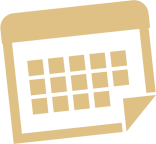 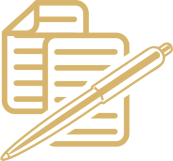 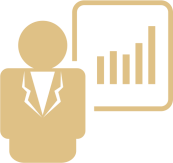 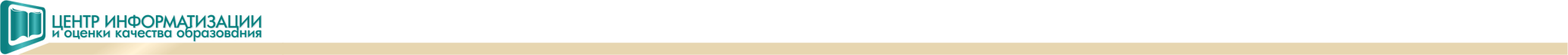 4
[Speaker Notes: Для реализации направления перед отделом поставлены задачи, показанные на слайде:

Однако для успешного проведения ГИА на территории области потребуется работа муниципалитетов и прежде всего

Необходимо четкое соблюдение инструктивных материалов организаторами в аудиториях и исключение самостоятельного принятия решения при проведении ГИА, которое приводит к негативным последствиям для участников экзамена (в 2015 году удовлетворены 2 апелляции по процедуре проведения экзаменов в связи несоблюдением инструктивных материалов организаторами ГИА).

Необходимо на уровне МОУО проводить анализ ГИА в части допущенных ошибок лицами, задействованными в процедуре экзамена, и учитывать данные анализа при дальнейшей подготовке специалистов

При организации системы видеонаблюдения в ППЭ необходим дополнительный контроль со стороны  МОУО (ЦИиОКО не имеет физической возможности проконтролировать и проверить работу всех систем видеонаблюдения, установленных в ППЭ). Необходимо привлекать к работе с системой видеонаблюдения только квалифицированных специалистов с соответствующим уровнем подготовки

МОУО должны контролировать наполнение региональной информационной системы, исключать нарушение сроков внесения сведений]
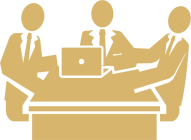 Руководители направления
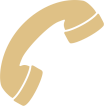 Завацкая 
Светлана 
Николаевна
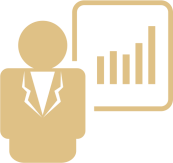 71-43-16
(вн.128)
Заместитель директора
Короваев 
Александр 
Владимирович
Координатор 
ГИА-11
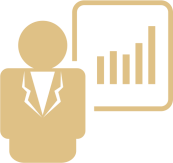 71-46-96
Патракова 
Нина 
Дмитриевна
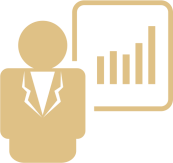 Координатор 
ГИА-9
71-63-51
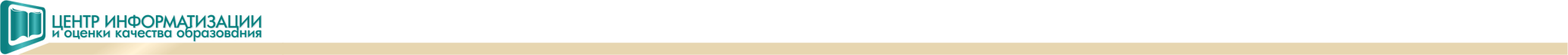 5
Мониторинговые исследования и аналитическая деятельность
Задачи
Информационно-технологическое обеспечение мониторингов: 
«Дорожная карта»  
«Анализ состояния и перспектив развития системы образования Вологодской области»
Организационно-техническое обеспечение независимой оценки качества работы образовательных организаций
Организация сбора и проведения анализа информации
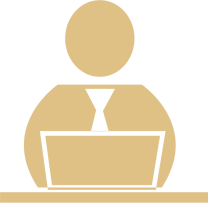 Государственные (муниципальные) услуги (работы), осуществление которых предусмотрено бюджетным законодательством РФ и не отнесенные к иным видам деятельности:
Административное обеспечение деятельности организаций
(Проведение мониторинга) / (Проведение анализа)
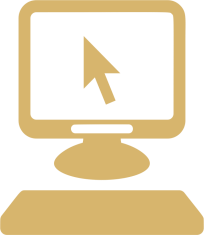 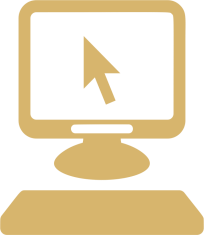 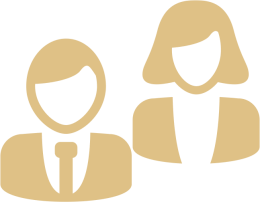 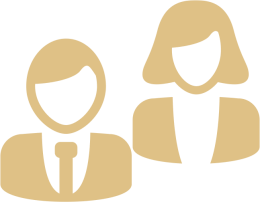 Аналитический отдел
Отдел МТО
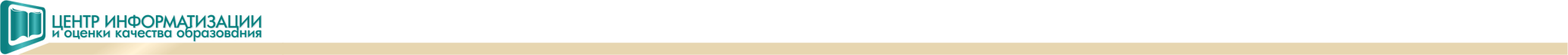 6
[Speaker Notes: Следующее направление – это мониторинговые исследования и организация аналитической деятельности.

Задачи, поставленные в рамках данного направления –Проведение мониторинга и Проведение анализа - будут решаться двумя отделами  - Аналитическим отделом и Отдел материально-технического обеспечения и организации закупок

Здесь хотелось бы выделить основные задачи, решаемые Центром
Информационно-технологическое обеспечение мониторингов: 
«Дорожная карта»  
«Анализ состояния и перспектив развития системы образования Вологодской области»
Организационно-техническое обеспечение независимой оценки качества работы образовательных организаций
Организация сбора и проведения анализа информации]
Задачи Аналитического отдела
Осуществление сбора, обработки и систематизации показателей развития системы образования области
Осуществление сбора, обработки и систематизации показателей «Дорожной карты»
Подтверждение показателей ведения электронной очереди в федеральном проекте «Дошкольное образование»
Осуществление сбора ежемесячной информации о численности и оплате труда работников образовательных организаций
Разработка анкет и проведение анкетирования в рамках проведения независимой оценки качества работы образовательных организаций
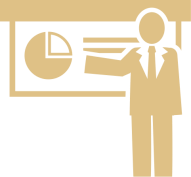 Октябрь
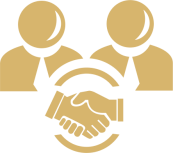 Ежеквартально
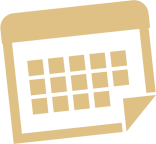 Ежедневно
Ежемесячно, 
до 17 числа месяца, следующего за отчетным
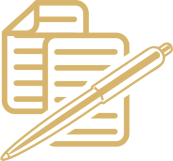 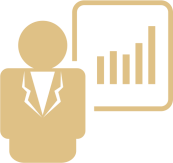 По отдельному 
графику
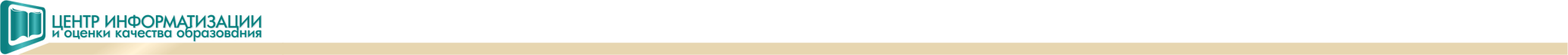 7
[Speaker Notes: Более детально взаимодействие органов управления образование с Аналитическим отделом будет осуществляться в следующие сроки:

Осуществление сбора, обработки и систематизации показателей развития системы образования области – октябрь (подробнее по мониторингу остановлюсь чуть позже)
Осуществление сбора, обработки и систематизации показателей «Дорожной карты» - ежеквартально (также Дорожной карте будет посвящен отдельный слайд)
Подтверждение показателей ведения электронной очереди в федеральном проекте «Дошкольное образование» (по этому направлению взаимодействие с муниципальными образованиями осуществляется ежедневно)
Осуществление сбора ежемесячной информации о размере заработной платы работников образовательных учреждений (ежемесячная информация )
Разработка анкет и проведение анкетирования в рамках проведения независимой оценки качества работы образовательных организаций]
Нормативное  регулирование проведения мониторинга системы образования Вологодской области
Приказ Департамента образования области от 25 июля 2014 года №1695 
«Об утверждении порядка проведения мониторинга в системе образования Вологодской области»
Организационно-техническое сопровождение
Научно-методическое сопровождение
БУ СО ВО «Центр информатизации и оценки качества образования»
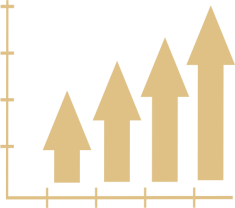 АОУ ВО ДПО «Вологодский институт развития образования»
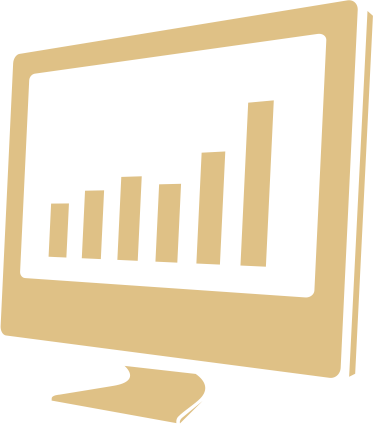 Представление итоговых отчетов в Минобрнауки
Запрос в ОМСУ
25 ноября 2015 года
1 октября 2015
25 октября 2015
Представление ОМСУ итоговых отчетов за 2014 год
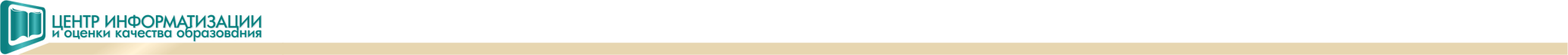 8
Нормативное  регулирование проведения мониторинга «Дорожной карты»
Приказ Департамента образования области от 18 августа 2015 года №2313 
«О мониторинге реализации плана мероприятий («дорожной карты») «Изменения, направленные на повышение эффективности образования» на 2013-2018 годы»
Региональный оператор мониторинга
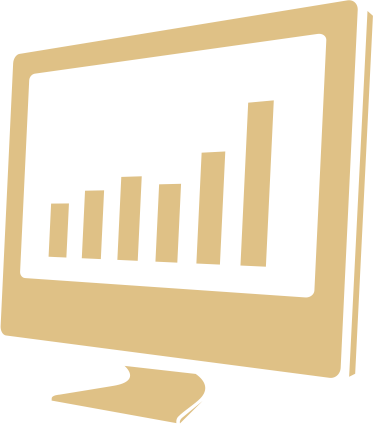 БУ СО ВО «Центр информатизации и оценки качества образования»
Анализ достоверности показателей
Размещение информации о результатах мониторинга на официальном сайте Департамента образования
Анализ материалов
Отчеты ОМСУ
10 число последнего в отчетном квартале месяца
20 число последнего в отчетном квартале месяца
27 число последнего в отчетном квартале месяца
10 число месяца, следующего за отчетным периодом
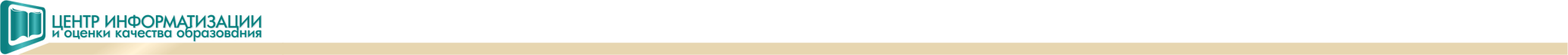 9
[Speaker Notes: Как показывает практика основные проблемы взаимодействия с МОУО по сбору информации:
 
Отсутствие ответственных по заполнению форм
Несвоевременное предоставление данных (нарушение сроков, в том числе связанное с недоведением задания до ответственных лиц), 
Некорректное заполнение форм сбора информации (добавление дополнительных граф, ввод текстовой информации вместо цифровой, наличие незаполненных граф)
Несоответствие данных информации, предоставленной ранее (кол-во ОО, обучающихся, ПК и проч. на одну дату отчетную дату)

Поэтому для эффективного взаимодействия необходимо
определение лиц, ответственных за предоставление информации по направлениям (государственная итоговая аттестация, мониторинг «дорожных карт», заработная плата, инфраструктура, дошкольное образование, информатизация и проч.);
четкое соблюдение требований к предоставлению информации, обозначенных в сопроводительных инструктивно-методических материалах (срок, формат, отчетная дата, на которую предоставляется информация)]
Руководители направлений и задач Аналитического отдела
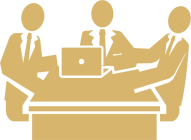 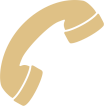 Васюкова
Наталья Павловна
Заместитель директора
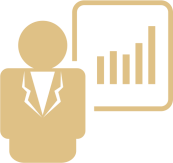 71-11-60
Начальник
отдела
Копейкин
Геннадий Валентинович
23-01-07
(доб.2032)
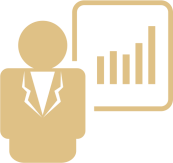 23-01-07
(доб.2033)
Бегларова
Светлана Николаевна
Заработная 
плата
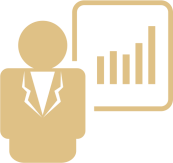 Мониторинги 
и сбор информации
Осокин
Игорь Владимирович
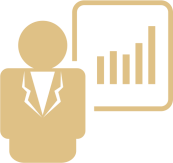 Гердт
Наталья Альбертовна
71-80-38
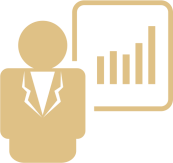 Мацюк
Светлана Александровна
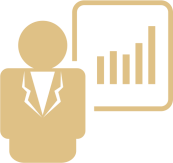 Электронная очередь
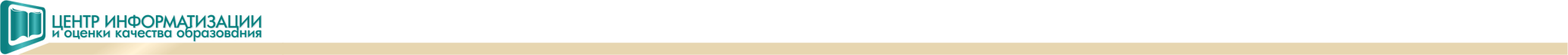 10
Задачи отдела материально-технического обеспечения
Осуществление предоставления сводной и аналитической информации об организации перевозок обучающихся в образовательных организациях области
Сбор и анализ информации о техническом состоянии зданий подведомственных образовательных организаций к работе в осенне-зимний период
Сбор информации по ведению карт доступности образовательных организаций области
Анализ закупаемых товаров (работ, услуг) подведомственными образовательными организациями
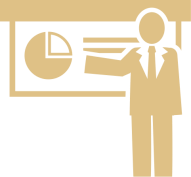 Ежеквартально, 
до 20 числа последнего месяца квартала
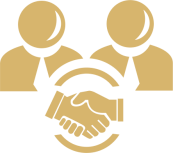 2 раза в месяц, 
с 1 мая до 31 октября
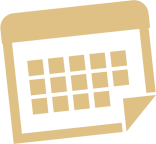 В течение года, 
по запросу
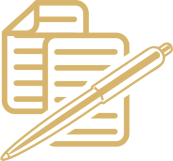 В течение года, 
по запросу
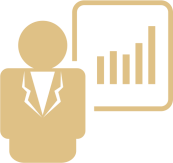 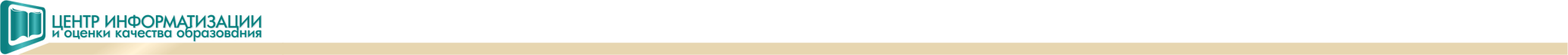 11
[Speaker Notes: Основные мероприятия по сбору информации от ОМСУ и подведомственных организаций показаны на слайде.

Проблемы, возникающие в рамках решения поставленных задач абсолютно аналогичны проблемам, обозначенным ранее – это недостоверность и несвоевременность.]
Руководители направлений и задач отдела материально-технического обеспечения
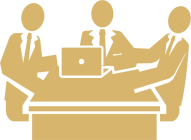 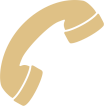 Румянцева 
Ирина Сергеевна
Заместитель директора
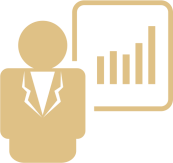 71-03-07
Начальник
отдела
Попова
Ирина Евгеньевна
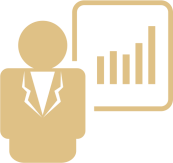 Организация перевозок
Орехова
Наталья Борисовна
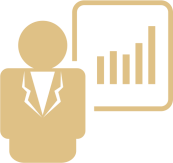 Работа в осенне-зимний период
Орехова
Наталья Борисовна
71-54-89
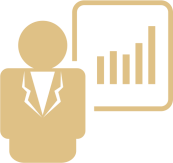 Мамонтова 
Елена Борисовна
Карты 
доступности
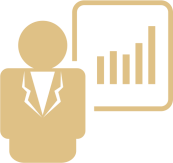 Опокина 
Ирина Леонидовна
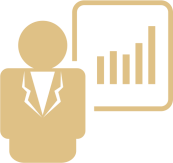 Анализ закупок
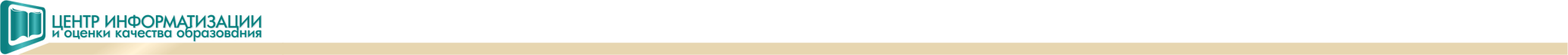 12
Техническое сопровождение  и администрирование информационных ресурсов
Обеспечение работы информационных систем государственной итоговой аттестации и предоставления электронных услуг в сфере образования
Обеспечение функционирования мультисервисной сети образовательных организаций области
Обеспечение информационной безопасности проектов
Обеспечение технической поддержки дистанционного обучения, в том числе виртуальной обучающей среды
Обеспечение технической поддержки сайтов образовательных организаций
Задачи
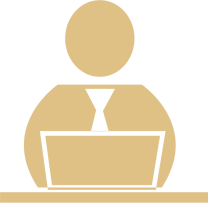 Государственные (муниципальные) услуги (работы), осуществление которых предусмотрено бюджетным законодательством РФ и не отнесенные к иным видам деятельности:
Административное обеспечение деятельности организаций
(Управление проектами)
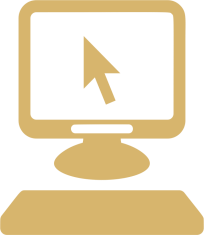 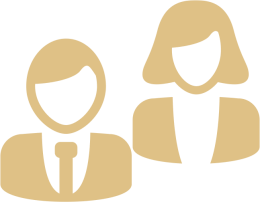 Отдел внедрения информационных технологий и защиты информации
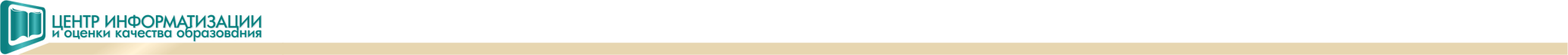 13
[Speaker Notes: Следующее направление – это техническое сопровождение и администрирование информационных ресурсов.
Созданный отдел внедрения информационных технологий и защиты информации координирует все вопросы, связанные с проектами в сфере информационных технологий. 
Перед отделом стоят задачи:
Обеспечение работы информационных систем государственной итоговой аттестации и предоставления электронных услуг в сфере образования
Обеспечение функционирования мультисервисной сети образовательных организаций области
Обеспечение информационной безопасности проектов, ведь во всех информационных системах обрабатываются персональные данные
Обеспечение технической поддержки дистанционного обучения
Обеспечение технической поддержки сайтов образовательных организаций]
Задачи отдела
Разработка инструкций для родителей/обучающихся по получению услуг в электронной форме
Осуществление технической поддержки сопровождаемых информационных систем
Осуществление собственных разработок программного обеспечения и их дальнейшее администрирование
Осуществление технического сопровождения оборудования, используемого в мультисервисной сети и в образовательном процессе
Проведение информационно-консультационных мероприятий (семинары и вебинары) для пользователей информационных систем
Предоставление хостинга для размещения сайтов образовательных организаций
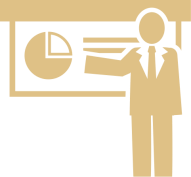 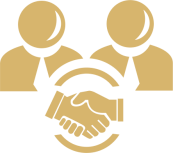 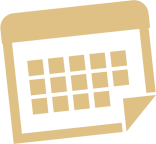 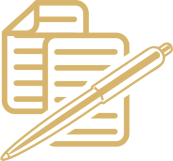 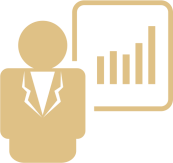 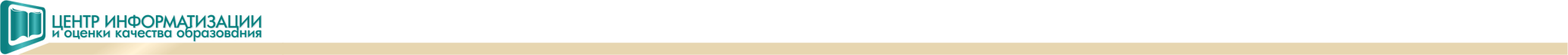 14
[Speaker Notes: Основные направления работы отдела показаны на слайде.
Однако для успешной работы необходимо участие всех заинтересованных сторон.

«Разработка инструкций для родителей/обучающихся …»
 Разработанные Центром инструкции необходимо изучать на уровне управления образования и по возможности адаптировать к использованию в конкретном районе (например, вставить в пошаговые примеры выбор нужного района).
 Хороший пример — некоторые инструкции, выложенные на сайте Шекснинского управления образования.
 Следует стремиться к повышению доступности этих инструкций — чтобы их было легко найти на сайтах УО и образовательных организаций

«Осуществление технической поддержки сопровождаемых ИС»
 Для работы в информационных системах на местах необходимо назначать специалистов, уверенно владеющих компьютерной техникой. Обеспечивать взаимодействие с Центром с целью обучения этих специалистов работе в ИС. Необходимо, чтобы Центр компетенции появился в каждом муниципальном образовании. Ведь львиная доля ответов на вопросы от муниципальных образований содержатся в руководствах пользователей информационных систем.

«Осуществление собственных разработок ПО...»
 При внедрении нового ПО неизбежны ошибки, о которых нужно сообщать незамедлительно (необходимо поддерживать обратную связь). Специалисты, работающие с разработанными ЦИОКО программными решениями, должны быть компетентны в вопросах использования информационных систем, ответственно относиться к информационной безопасности.

«Осуществление технического сопровождения оборудования, ….»
 При прекращении по какой-либо причине использования сетевого оборудования районы не всегда оперативно об этом сообщают. Далеко не все маршрутизаторы в настоящий момент находятся онлайн.
 Можно отметить, что специалисты Центра осуществляют настройку работоспособного сетевого оборудования и не занимаются ремонтом неисправного.

«Проведение информационно-консультационных мероприятий ….»
 Для достижения максимальной продуктивности мероприятий массового обучения (особенно вебинаров), необходимо обеспечить присутствие на них специалистов. К интернет-конференциям относятся не настолько серьезно. Хотелось бы услышать предложения от районов по совершенствованию таких форм обучения. При поручении каких-либо обязанностей новому сотруднику иногда забывают организовать его обучение работе с программными средствами.

«Предоставление хостинга ...»
 Компетентность ответственных за ведение сайта в ОО очень разная, но ее можно повысить, изучив инструктивные материалы, выложенные на образовательном портале (portal.edu35.ru).
 Управления образования могут со своей стороны проверять качество сайтов и способствовать обмену опытом между специалистами разных ОО.]
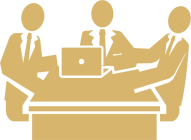 Руководители направлений и задач
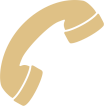 Васюкова
Наталья Павловна
Заместитель директора
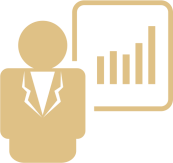 71-11-60
Начальник
отдела
Измайлов
Илья Александрович
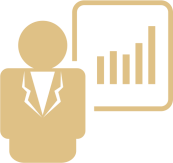 71-60-29
ГИС 
«Образование»
Мельников
Николай Александрович
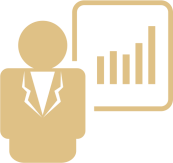 71-45-56
Фомичев
Кирилл Геннадьевич
Системный 
администратор
71-55-87
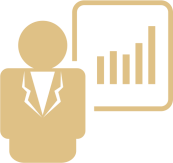 Белков 
Алексей Вячеславович
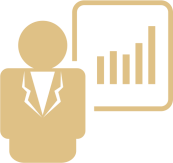 71-60-29
Информационная система ЕГЭ
Анисимова
Светлана Сергеевна
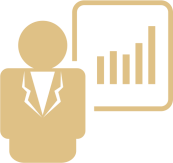 Конструктор сайтов
71-60-29
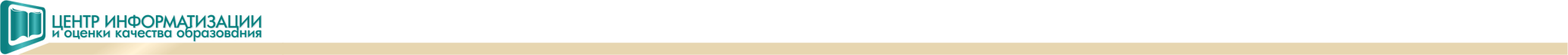 15
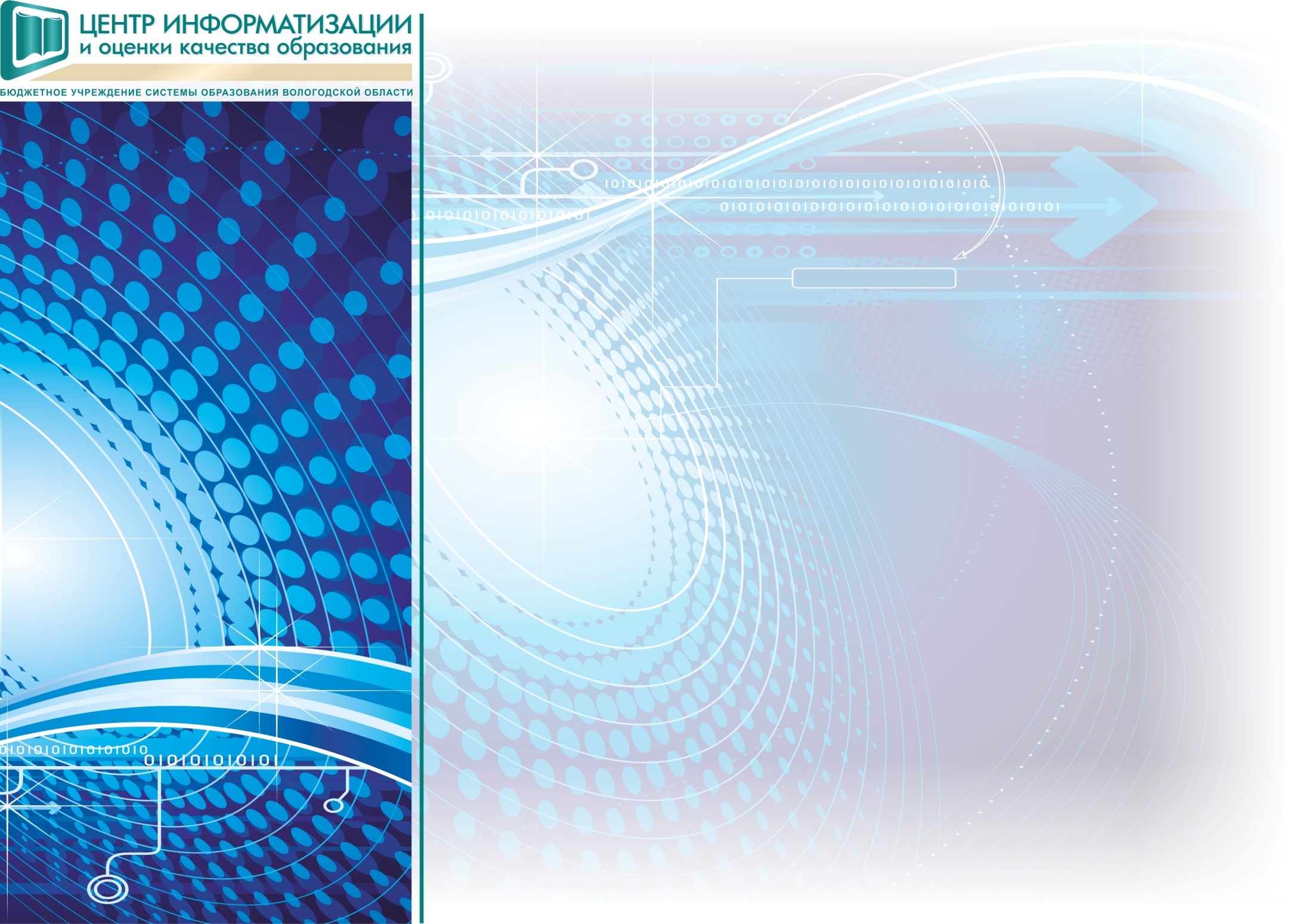 Задачи 
БУСОВО «Центр информатизации и оценки качества образования» 
на 2016 год
НАЗВАНИЕ ПРЕЗЕНТАЦИИ
Несговорова Ольга Юрьевна, 
директор БУ СО ВО «Центр информатизации и оценки качества образования»